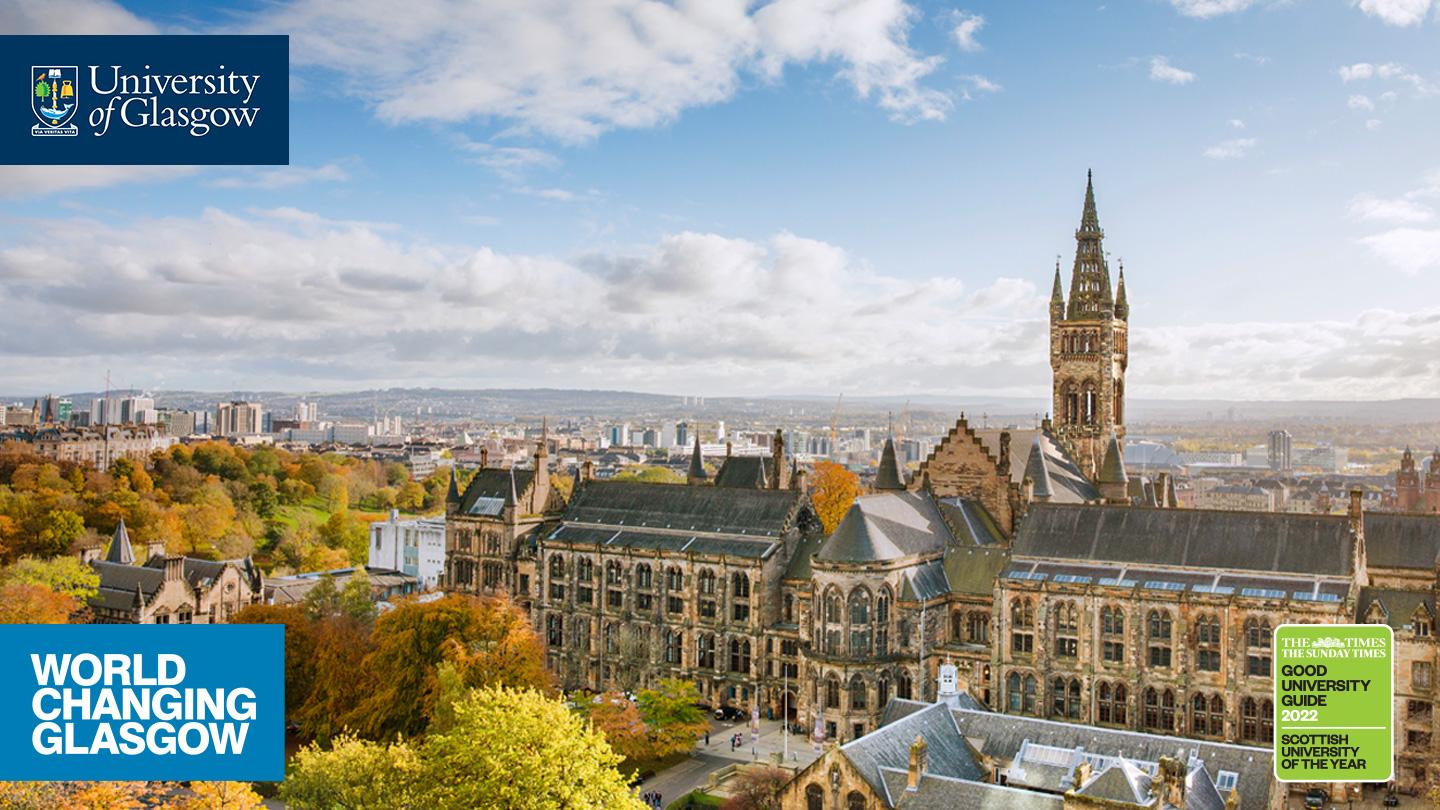 Does TCP New Congestion Window Validation Improve HTTP Adaptive Streaming Performance?
Mihail Yanev, Stephen McQuistin, and Colin Perkins
1
Does TCP New Congestion Window Validation Improve HTTP Adaptive Streaming Performance?
Yes. And now I will tell you why…
2
Does TCP New Congestion Window Validation Improve HTTP Adaptive Streaming Performance?
Yes. And now I will tell you why…
3
HTTP Adaptive Streaming
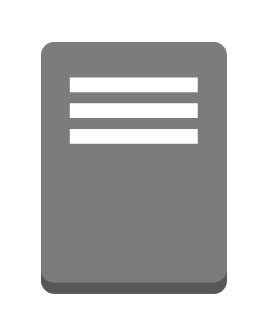 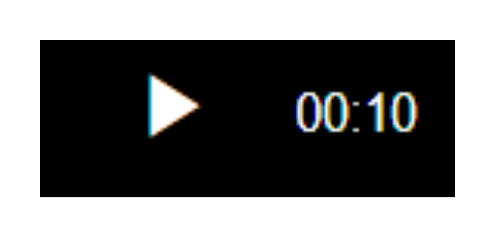 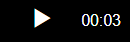 TPlay = 3s
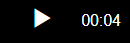 ..3
..6
..9
Get ..12
TDownload
TPlay > TDownload
..12
..6
..6
..9
..9
..12
..12
HTTP Adaptive Streaming
During TPlay - TDownload the link remains idle
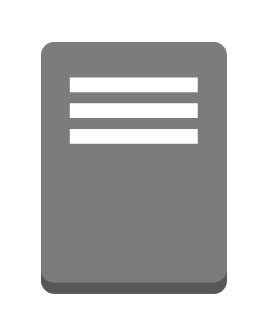 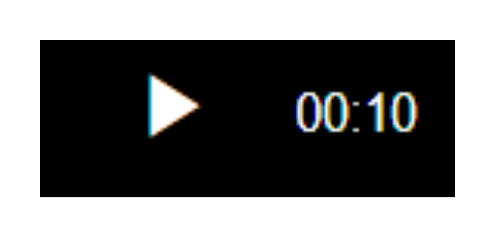 TPlay = 3s
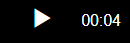 ..3
..6
..9
Get ..12
TDownload
TPlay > TDownload
..12
..6
..6
..9
..9
..12
..12
5
Video Transfer
Congestion Window
Link Capacity
Chunk n+1
Chunk n
Time
TDownload
Slow Start
Congestion Avoidance
TPlay
Video Transfer
Congestion Window
X
Link Capacity
Chunk n+1
Chunk n
Time
TDownload
Slow Start
Congestion Avoidance
TPlay
Video Transfer
What happens during the idle periods?
Congestion Window
X
Link Capacity
Chunk n+1
Chunk n
Time
TDownload
Slow Start
TPlay
Congestion Window Validation
What happens during the idle periods?
Congestion Window
X
X
Link Capacity
Chunk n+1
Chunk n
Time
TDownload
TPlay
Transfer After Idle
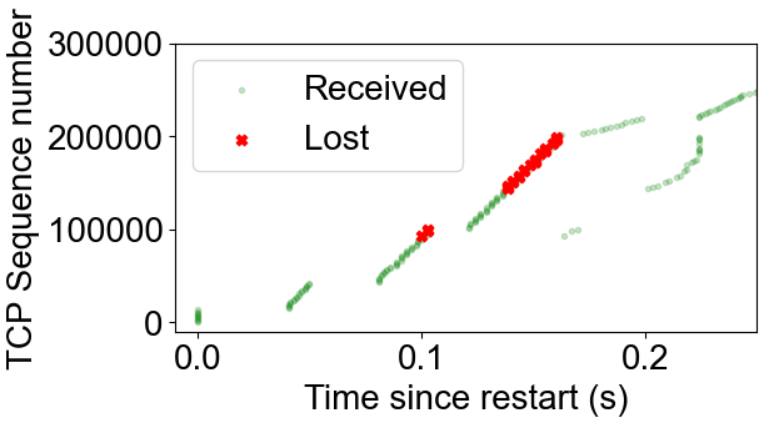 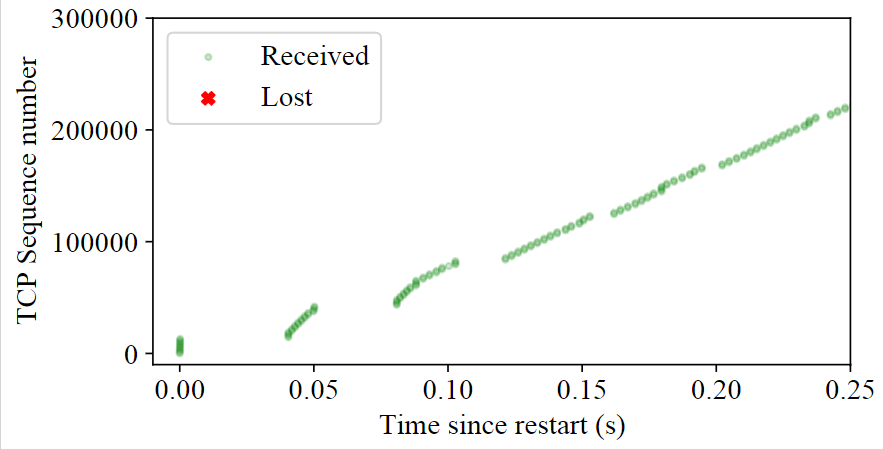 New CWV
CWV
Approach #2
What happens during the idle periods?
We already have prior CWND knowledge
Congestion Window
X
Link Capacity
Chunk n+1
Chunk n
Time
TDownload
Slow Start
TPlay
Approach #2
What happens during the idle periods?
We know the value of the CWND before it was invalidated
Congestion Window
X
Link Capacity
Chunk n+1
Chunk n
Time
TDownload
Slow Start
TPlay
New Congestion Window Validation
What happens during the idle periods?
We already have prior CWND knowledge
Congestion Window
X
Link Capacity
Chunk n+1
Chunk n
Time
TDownload
Slow Start
TPlay
Transfer After Idle
Fewer lost packets:
Limited CWND growth
Increased network goodput
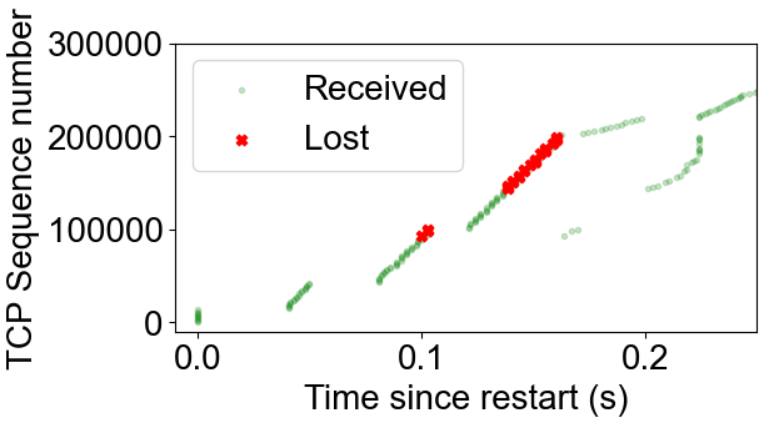 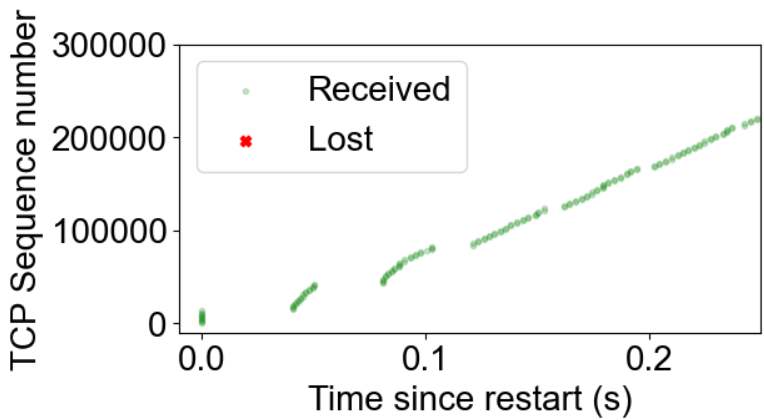 New CWV
CWV
14
Effect of New CWV on Video
Transport layer benefits from:
Limiting CWND growth after idle.
Reducing the burst packet loss.

   Video (application) effect has not been studied.
Effect of New CWV on Video
Transport layer benefits from:
Limiting CWND growth after idle.
Reducing the burst packet loss.

   Video (application) effect has not been studied. Yet…
Experimental Setup
Server
Client(s)
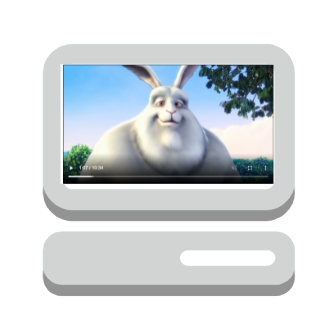 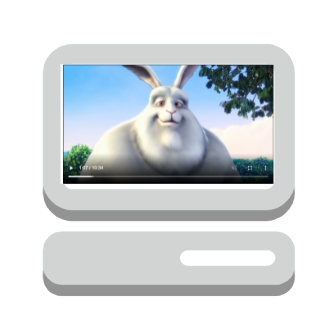 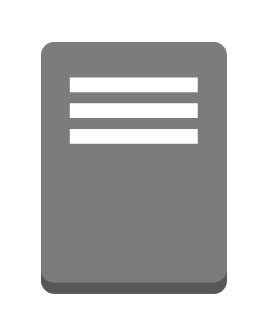 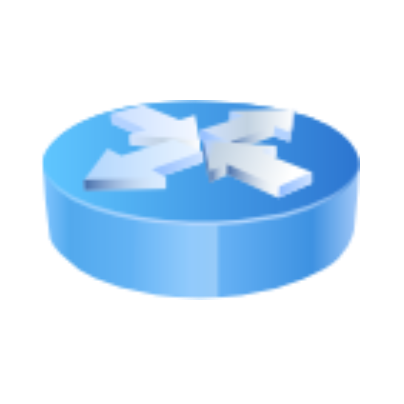 40 ms
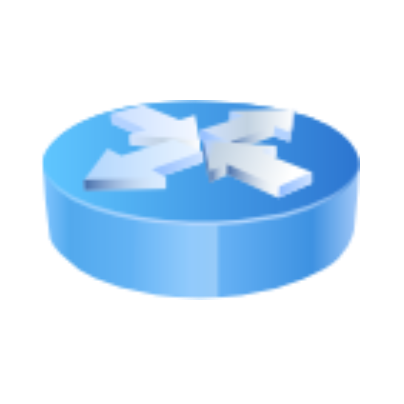 DSL
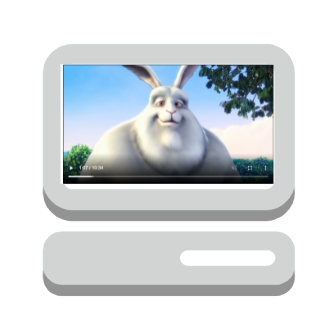 FTTC
FTTP
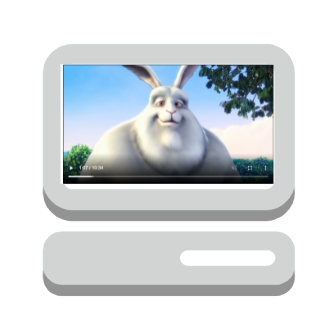 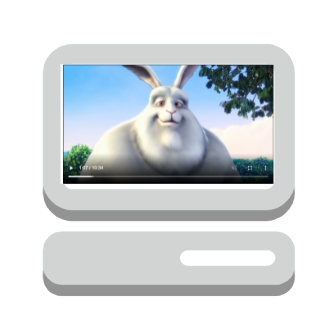 Experimental Setup
Server
Client(s)
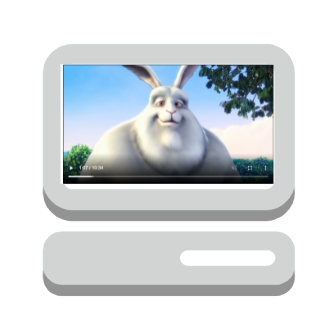 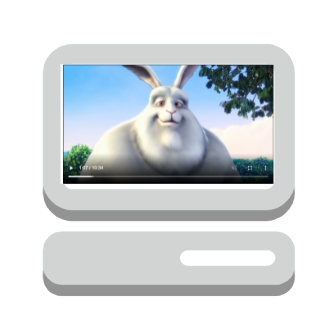 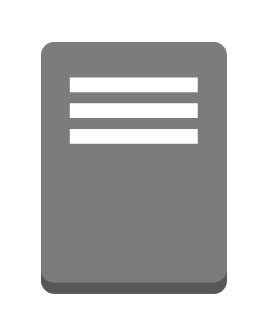 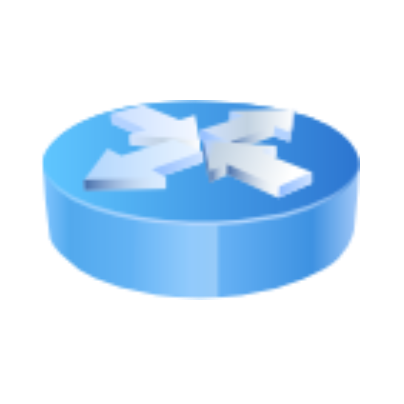 40 ms
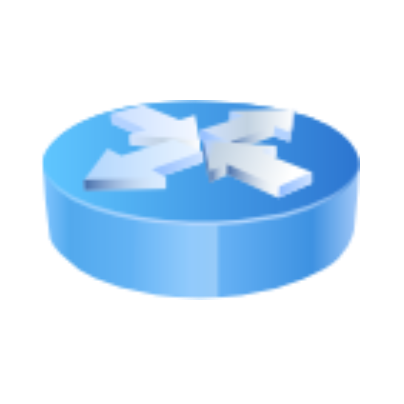 DSL
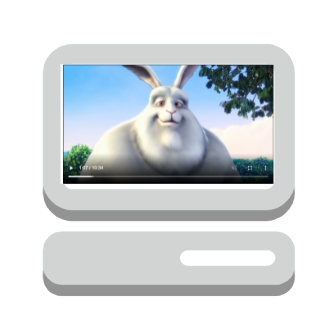 FTTC
FTTP
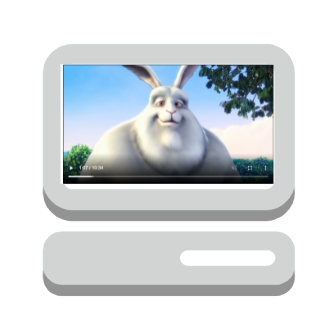 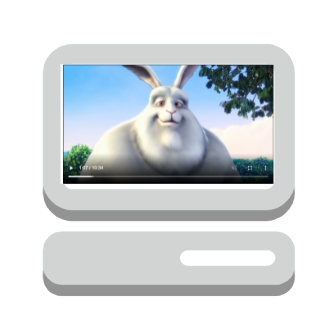 Application Impact
Rebuffer Ratio
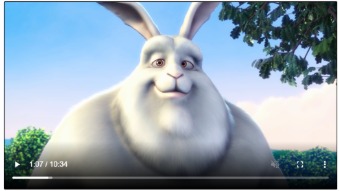 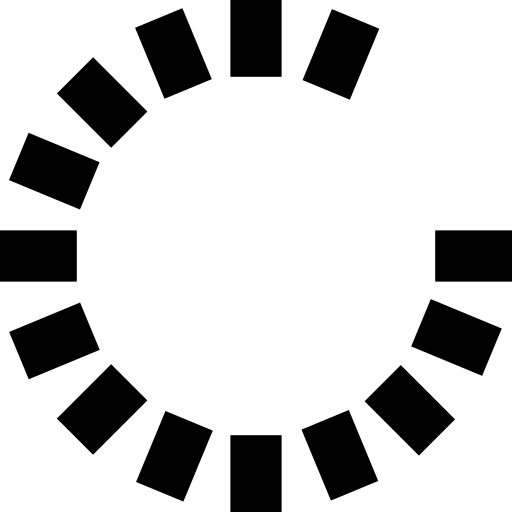 19
Rebuffer Ratio
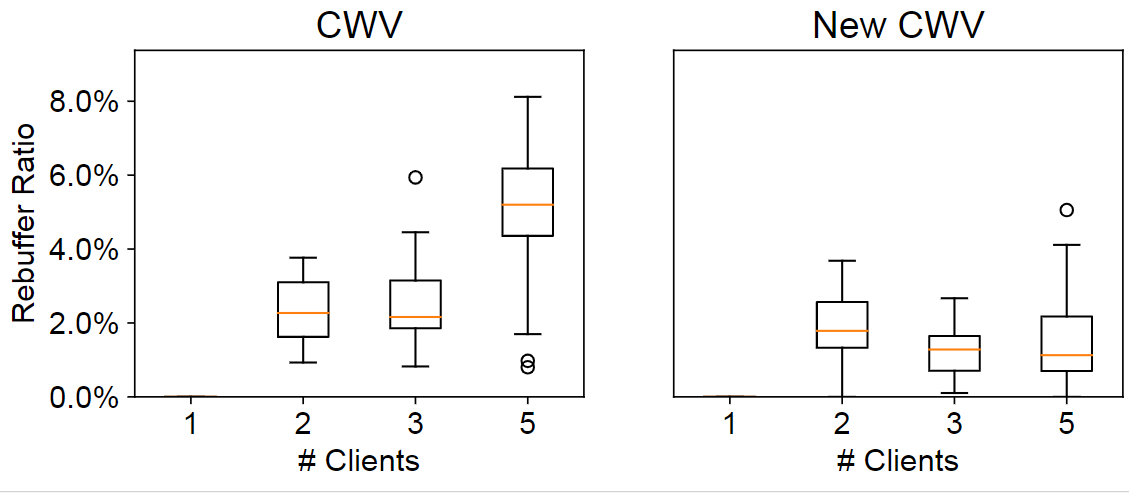 20
A mean difference of 4% points.
Rebuffering reduced by over 25 seconds.
Rebuffer Ratio
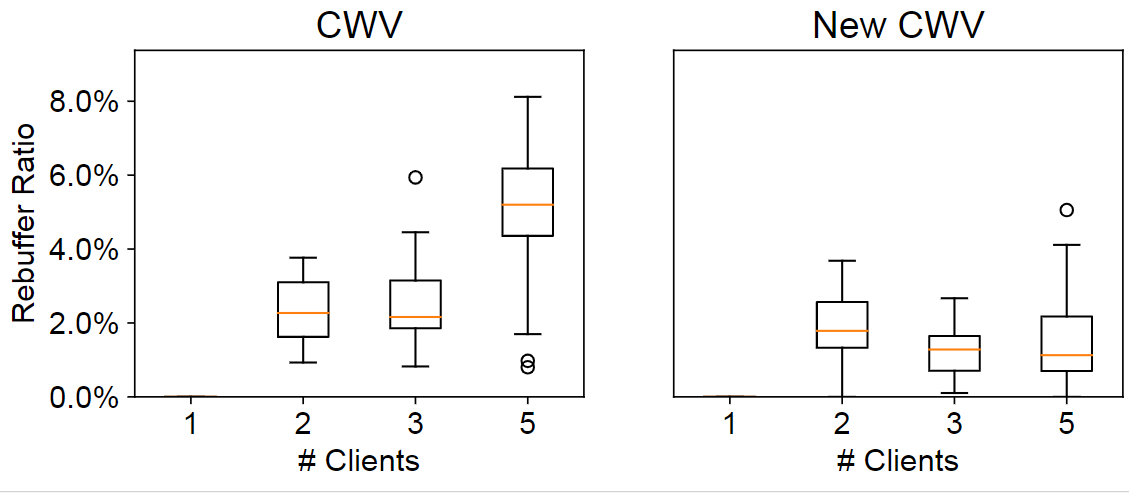 21
Application Impact
Bit-rate Switch Frequency
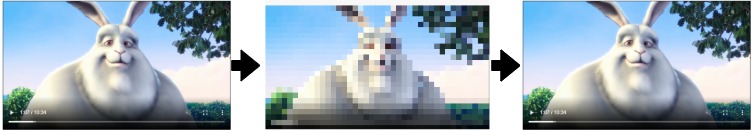 22
Bit-rate Switch Frequency
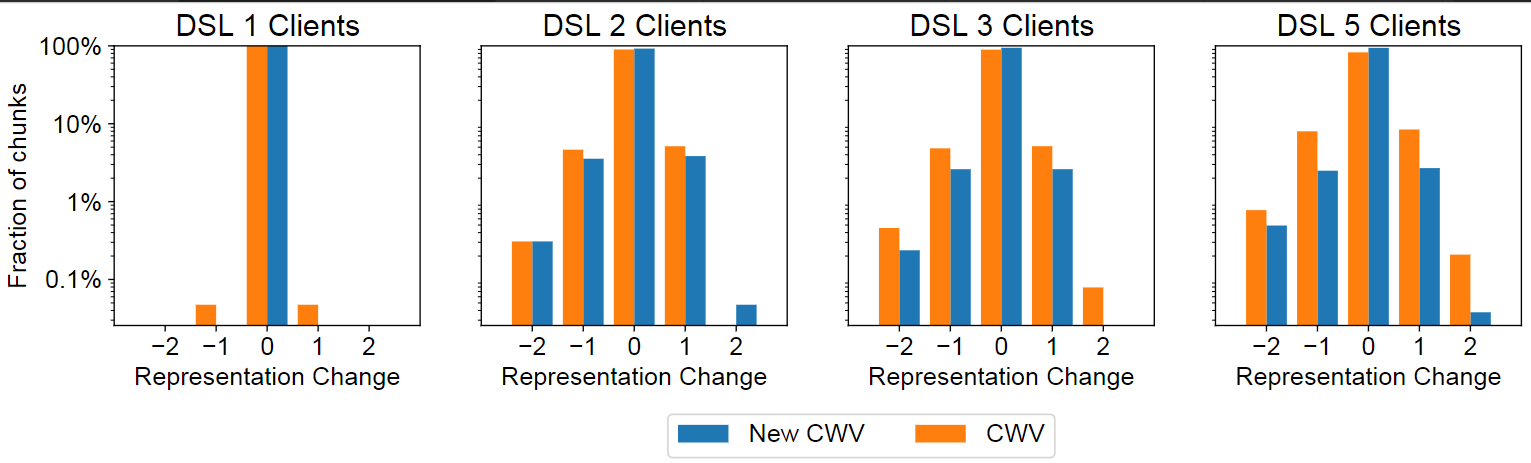 LOG SCALE Y-AXIS
23
Bit-rate Switch Frequency
12.4% points fewer representation switches.
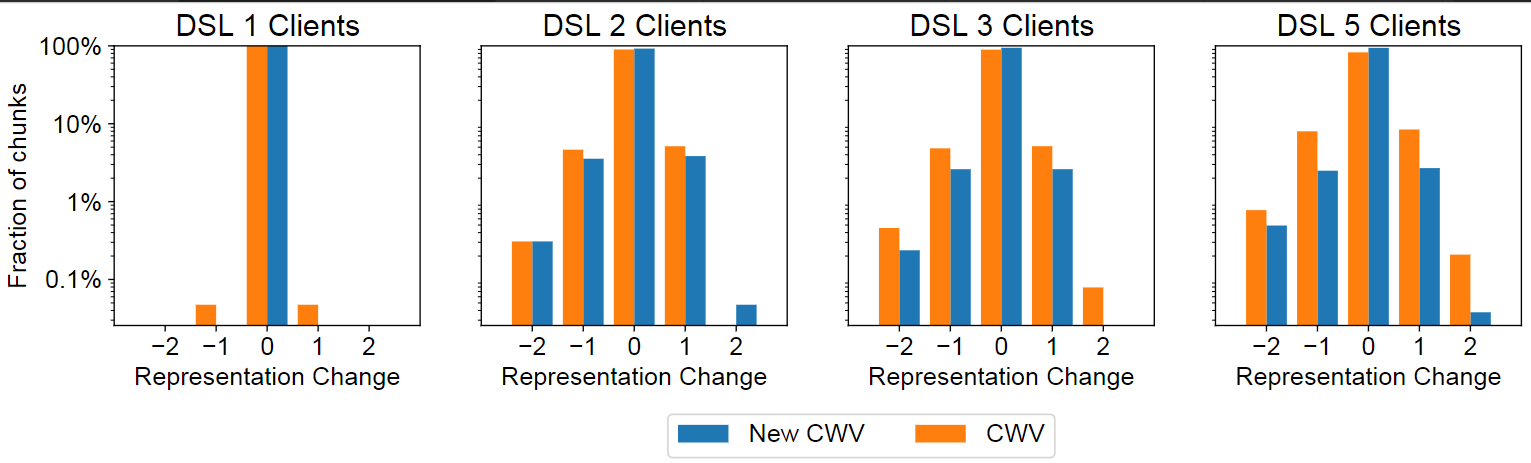 LOG SCALE Y-AXIS
24
Does TCP New Congestion Window Validation Improve HTTP Adaptive Streaming Performance?
Yes.
25
Does TCP New Congestion Window Validation Improve HTTP Adaptive Streaming Performance?
Yes. In our simulations we observed that compared to current CWND validation, New CWV:
Reduced rebuffering events by 4% points.
Limited representation switches by 12.4% points.


https://doi.org/10.1145/3534088.3534347
m.yanev.1@research.gla.ac.uk
https://yanev.uk
26